Exercício ODS – dimensão projeto
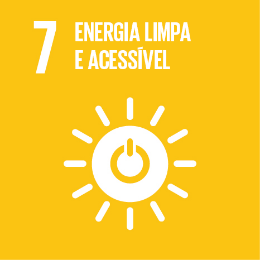 Proposta Projeto

Como sua proposta trata o problema?



Explicar a proposta e o contexto de sua  aplicação (onde, quem, como), indicando o ponto da inovação.
Desafio 
Como promover energia, por fontes renováveis, de forma segura, a preço acessível, 
 para todos?
Justificativa

Porque este projeto é importante no contexto considerado? 

A proposta está alinhada com quais metas e objetivos do ODS 7.
Parcerias
Considerando o contexto da proposta, há necessidade em estabelecer parcerias?
Indicar agentes, instâncias, contrapartidas.
Dificuldades
É possível antecipar possíveis dificuldades a serem enfrentadas na aplicação da proposta?
Elencar os pontos a serem enfrentados.
1